Експорт об’єктів з однієї бази даних в іншу
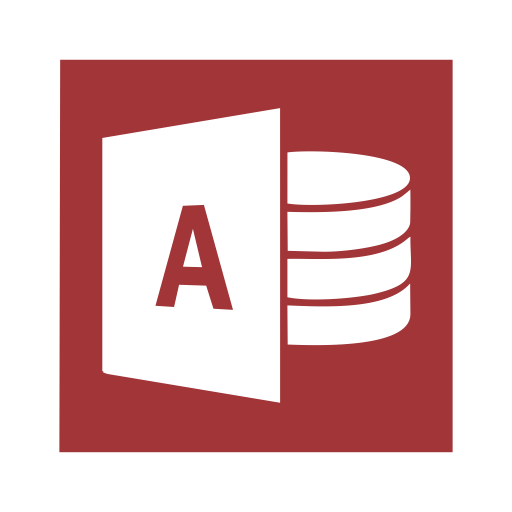 За навчальною програмою 2018 року
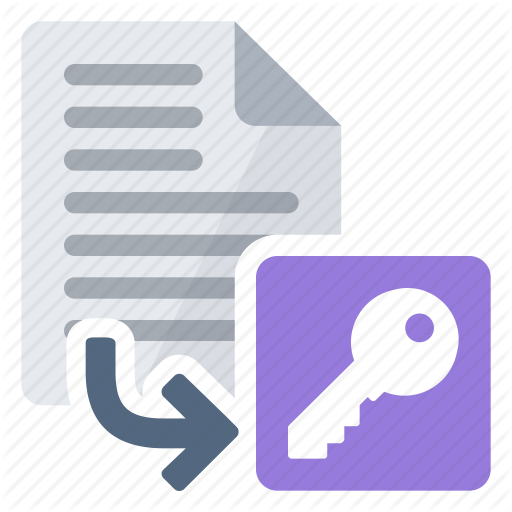 Урок 33
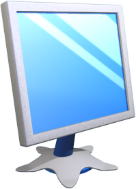 Експорт об’єктівз однієї бази даних в іншу
Розділ 7 § 7.3
Експортувати з однієї бази даних Access 2016 в іншу БД Access 2016 можна всі об'єкти:
таблиці
запити
форми
звіти
У процесі експортування в БД, у яку здійснюється експорт, створюється копія відповідних об'єктів. Правила експортування мало відрізняються від правил імпорту. Однак, на відміну від імпортування, експортувати можна лише об'єкти одного типу.
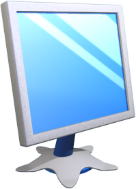 Експорт об’єктівз однієї бази даних в іншу
Розділ 7 § 7.3
Порядок і правила експортування розглянемо на прикладі експорту таблиці УЧНІ бази даних Школа в базу даних atb. Отже, БД Школа є джерелом.
Відкриваємо БД-джерело (Школа) та обираємо таблицю УЧНІ натисканням клавіші миші на її імені в області переходів. На вкладці Зовнішні дані в групі Експорт натискаємо кнопку Access.
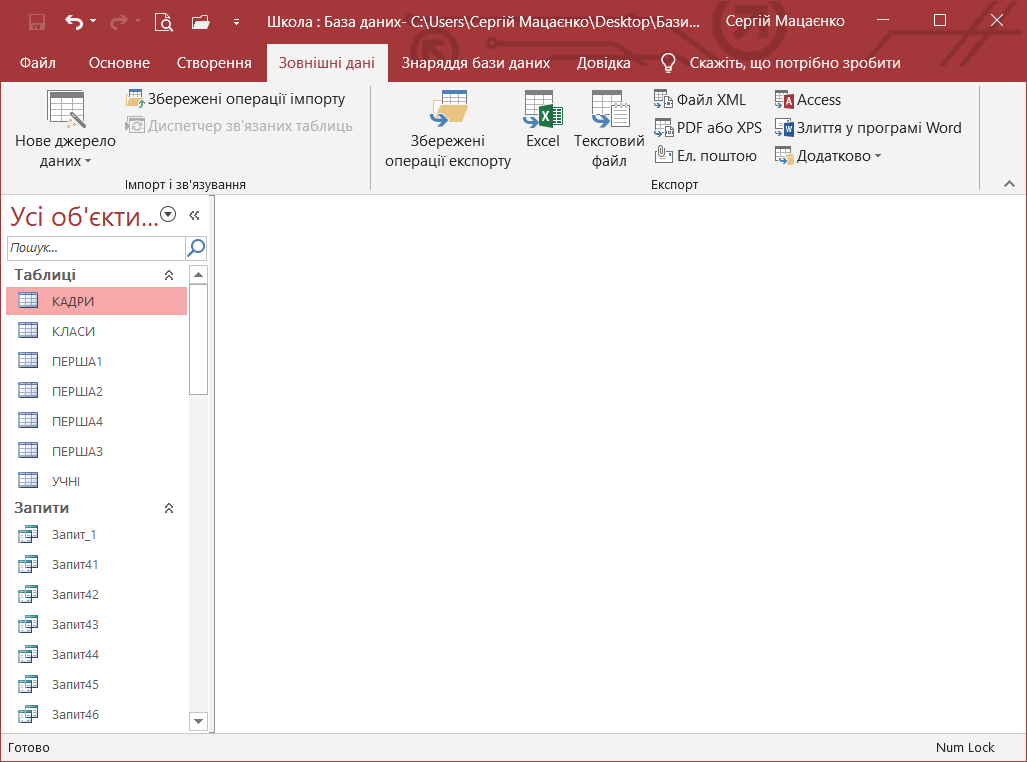 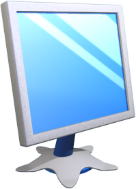 Експорт об’єктівз однієї бази даних в іншу
Розділ 7 § 7.3
Продовження…
Відкриється вікно, зображене на рисунку.
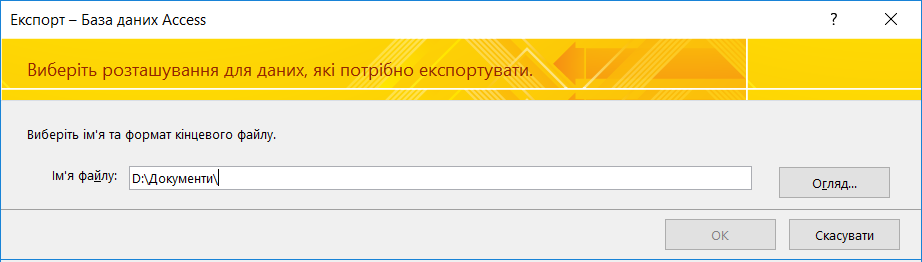 Натискаємо кнопку Огляд... і у вікні, що відкриється, знаходимо файл atb.accdb, вибираємо його й натискаємо кнопку Зберегти. Натискаємо кнопку 0К.
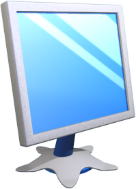 Експорт об’єктівз однієї бази даних в іншу
Розділ 7 § 7.3
Продовження…
Відкриється вікно Експорт, зображене на рисунку.
У текстове поле цього вікна вводимо нову назву експортованої таблиці, наприклад, МОЇ УЧНІ (нову назву можна і не вводити, однак, щоб далі не було плутанини, краще її ввести).
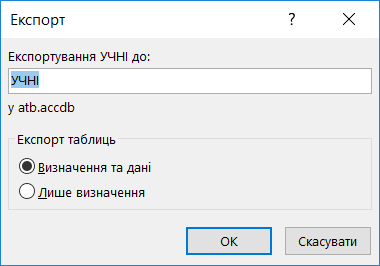 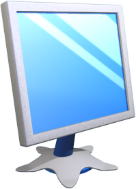 Експорт об’єктівз однієї бази даних в іншу
Розділ 7 § 7.3
Продовження…
Для експортування структури таблиці і її даних використовуємо перемикач Визначення та дані.
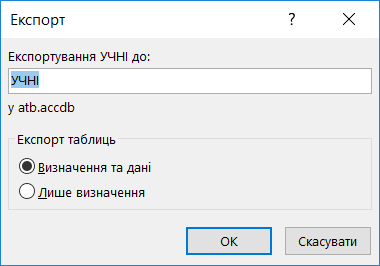 Якщо потрібно експортувати лише структуру таблиці, необхідно увімкнути перемикач Лише визначення.
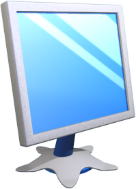 Експорт об’єктівз однієї бази даних в іншу
Розділ 7 § 7.3
Продовження…
Для початку експортування натискаємо кнопку ОК. Якщо під час експорту виникають деякі проблеми, відповідні повідомлення виводяться на екран. Наприклад, якщо виявиться, що в базі-приймачі вже є об'єкт із таким самим іменем, буде виведена рекомендація ввести нове ім'я або змінити об'єкт.
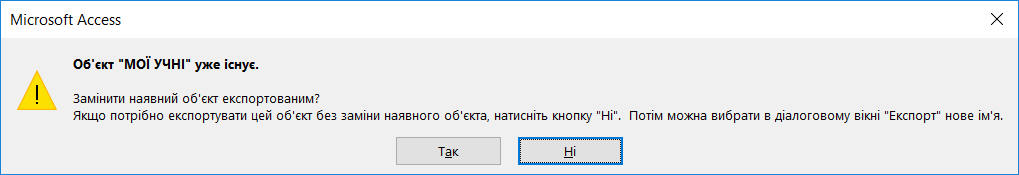 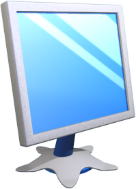 Експорт об’єктівз однієї бази даних в іншу
Розділ 7 § 7.3
Продовження…
Після успішного експортування відкриється вікно, зображене на рисунку.
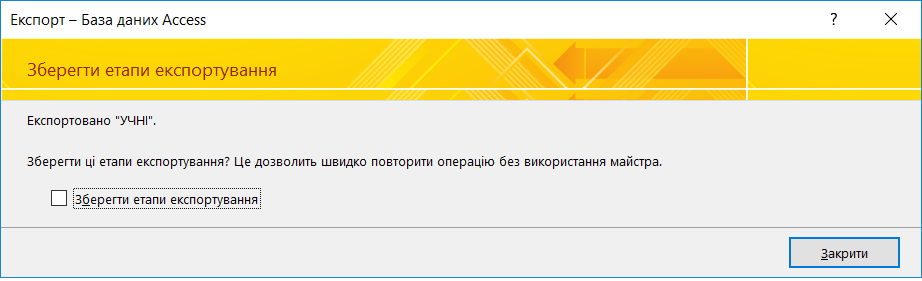 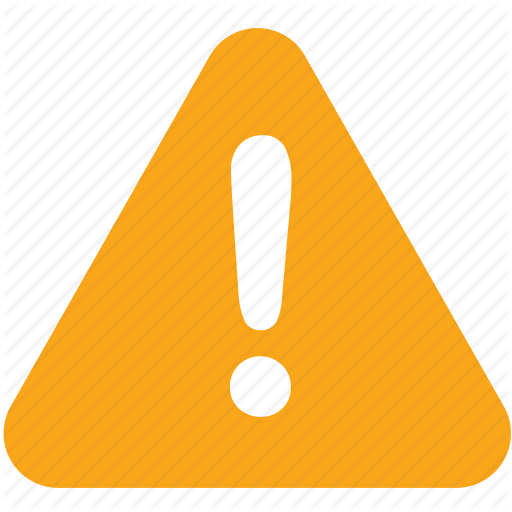 Якщо є потреба зберегти етапи експортування, то слід увімкнути прапорець Зберегти етапи експортування.
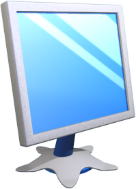 Експорт об’єктівз однієї бази даних в іншу
Розділ 7 § 7.3
Ім'я таблиці МОЇ УЧНІ з'явиться в області переходів бази даних atb. Якщо відкрити цю таблицю, то можна переконатися, що її вміст повністю збігається зі вмістом таблиці УЧНІ бази даних Школа.
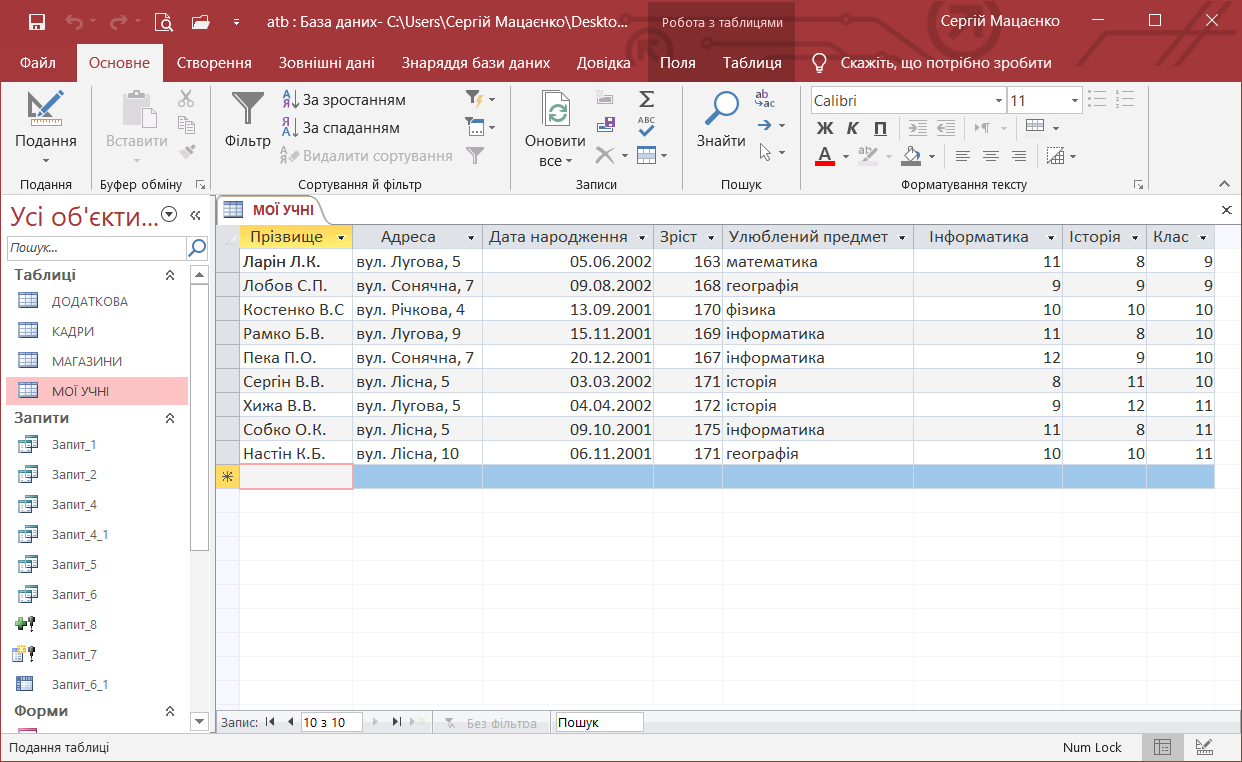 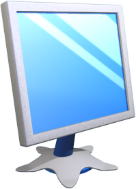 Запитання для самоперевірки знань
Розділ 7 § 7.3
Скільки типів об'єктів можна одночасно експортувати в Access 2016?
Поясніть-призначення перемикача Лише визначення.
Поясніть порядок експортування таблиць із однієї БД в іншу.
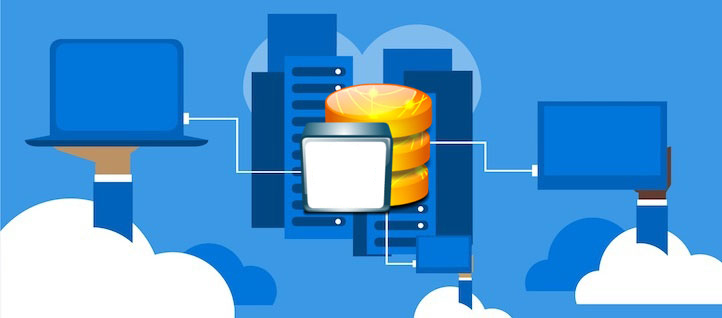 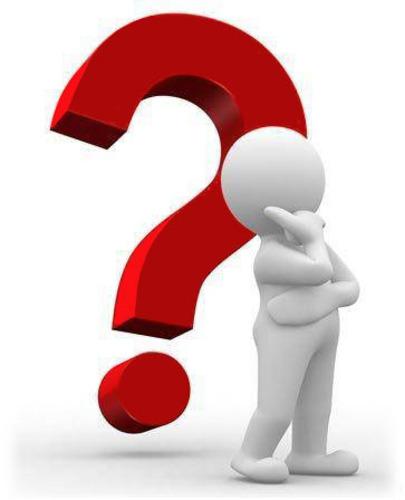 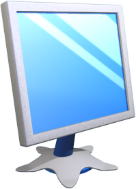 Домашнє завдання
Розділ 7 § 7.3
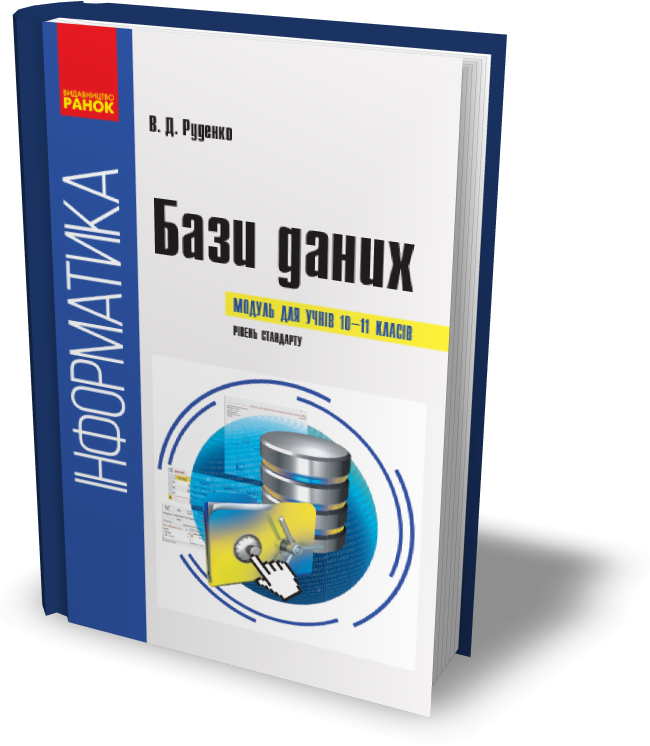 Проаналізувати
§ 7.3, с. 105-107
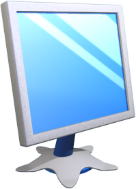 Працюємо за комп’ютером
Розділ 7 § 7.3
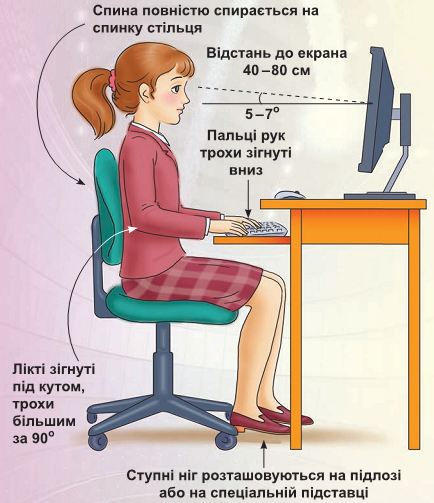 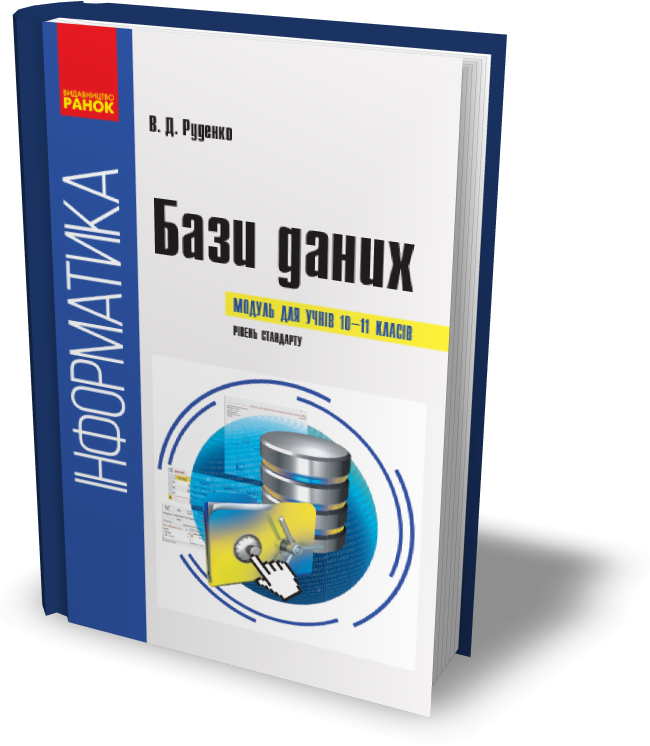 Сторінка
107
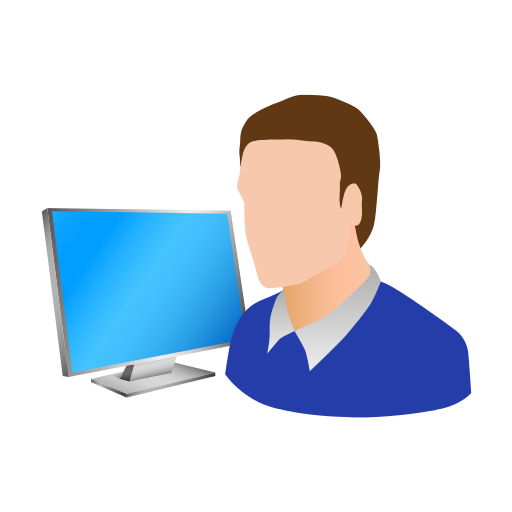 Дякую за увагу!
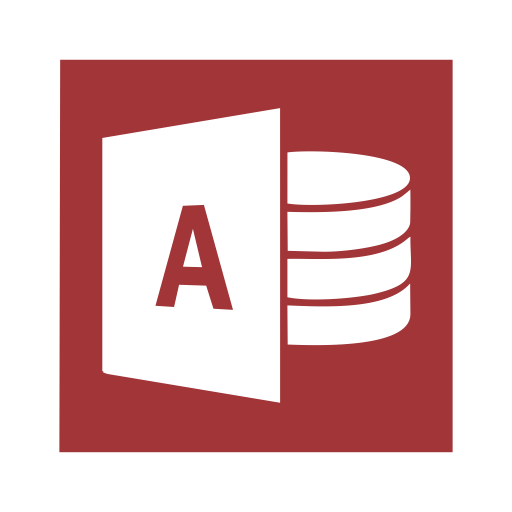 За навчальною програмою 2018 року
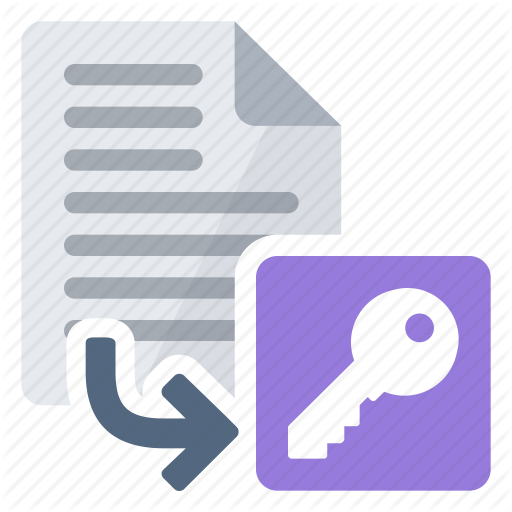 Урок 33